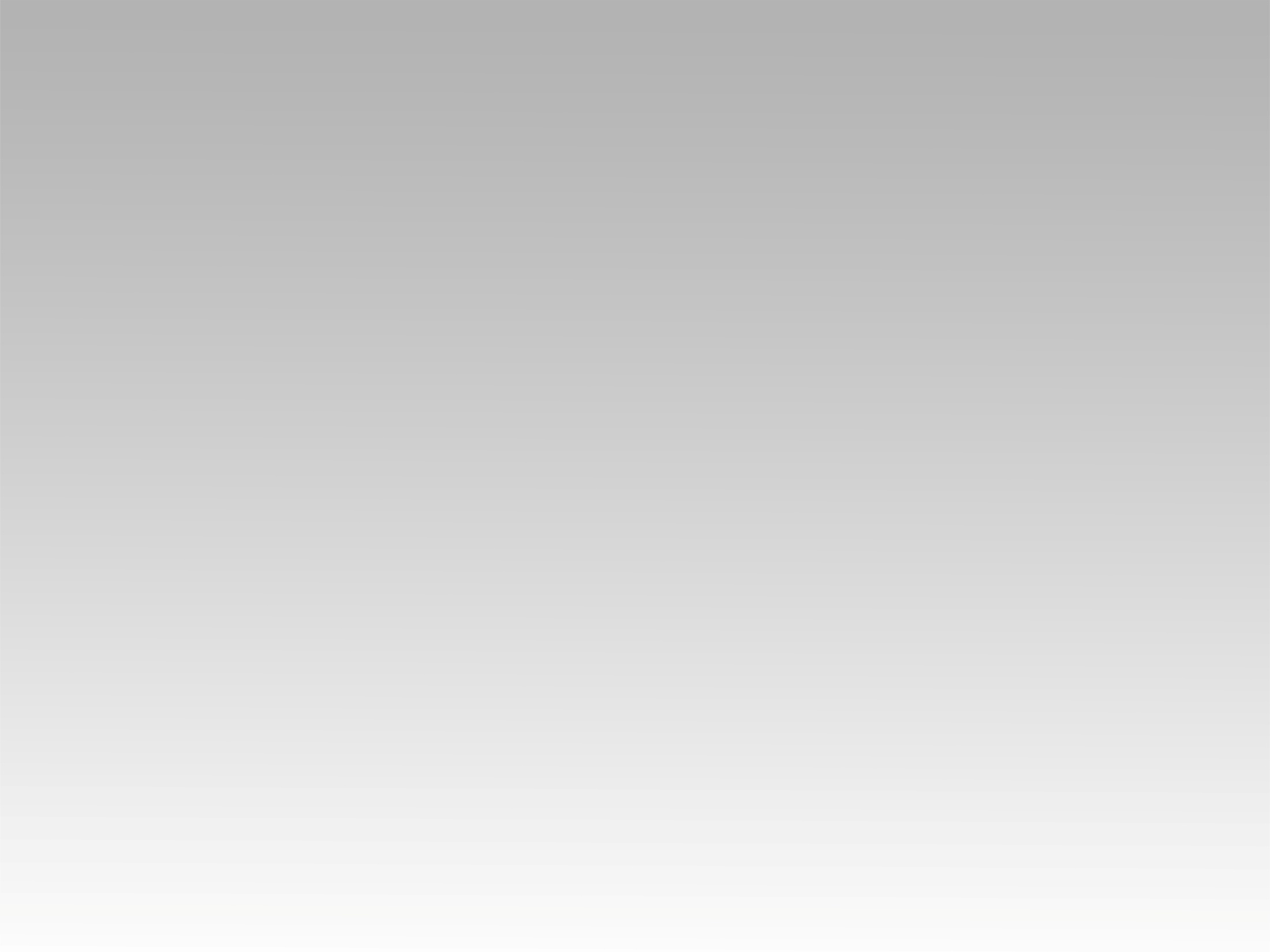 تـرنيــمة
فيك يايسوع
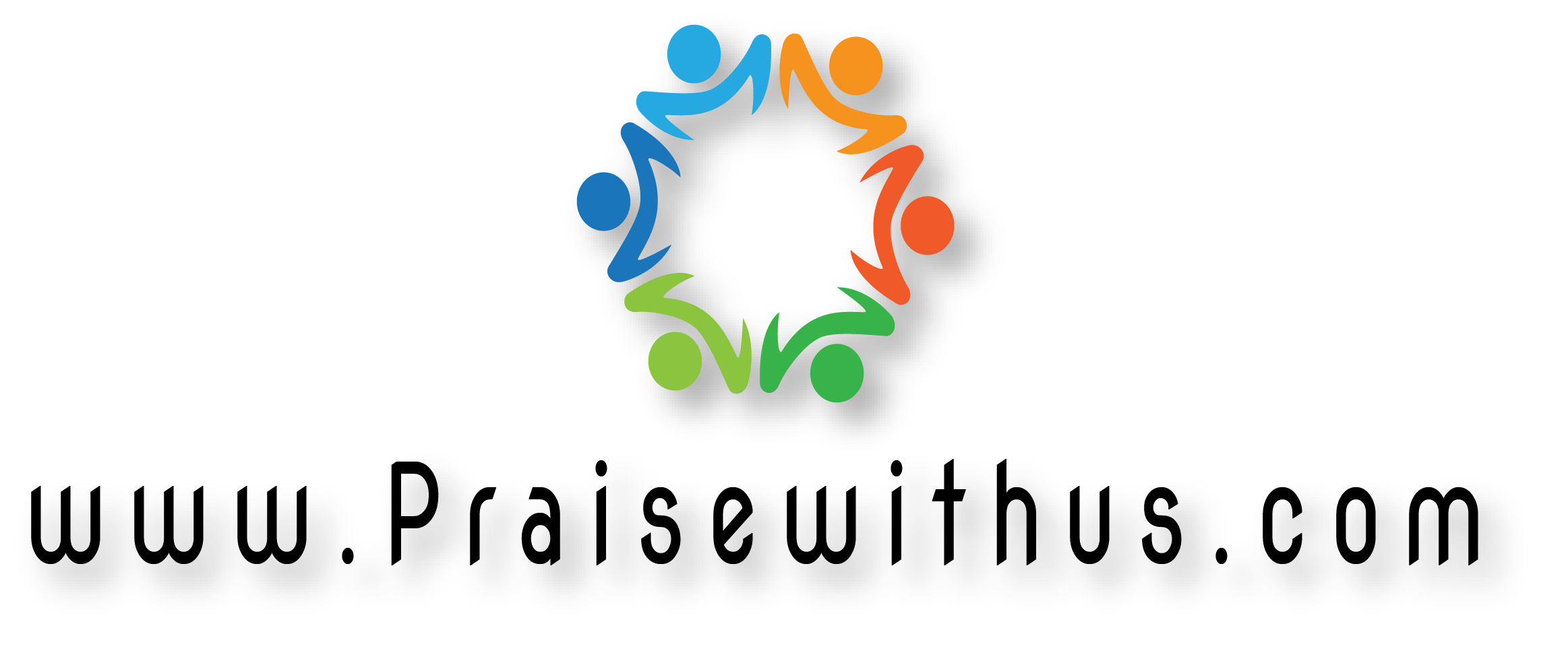 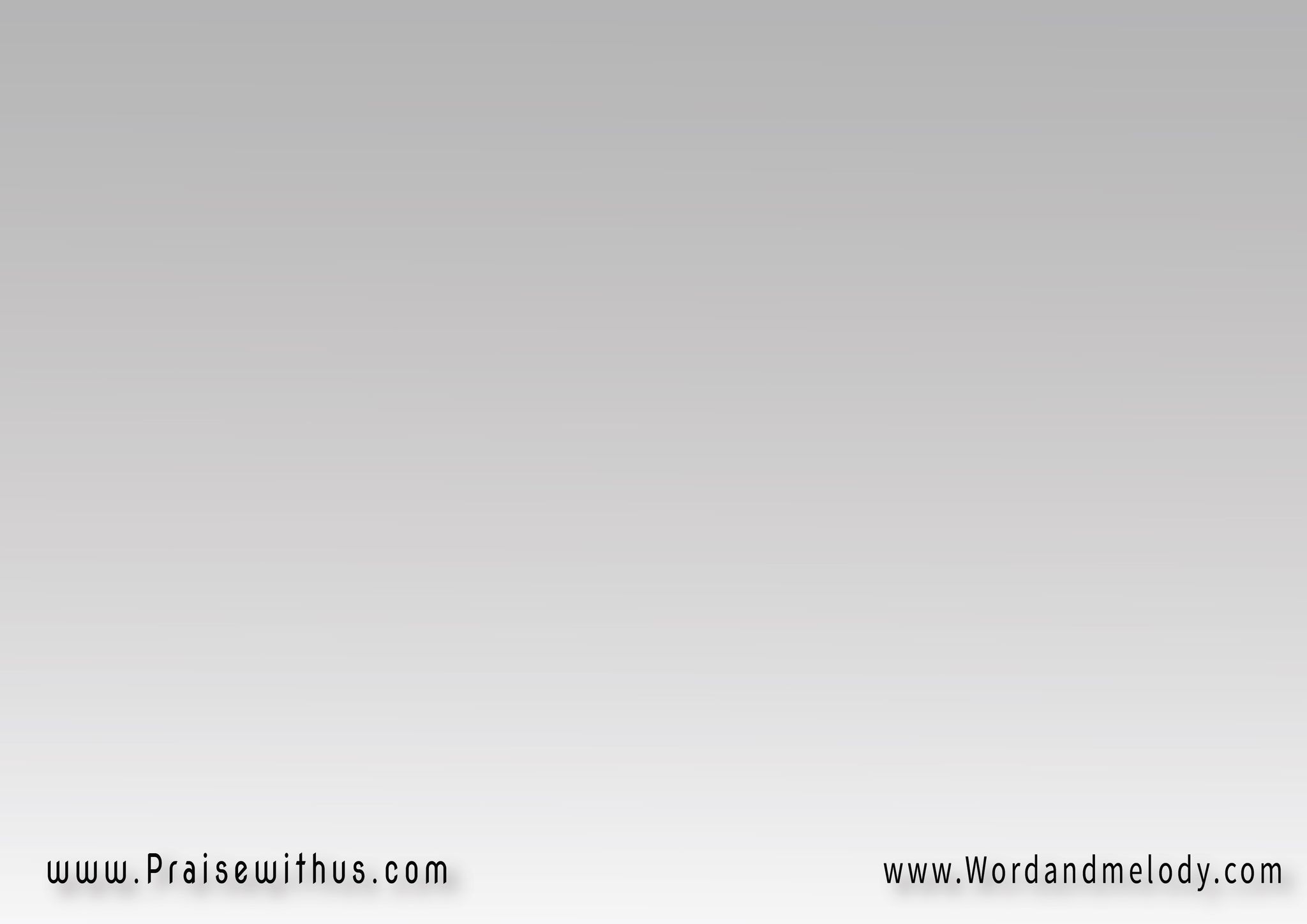 ليس اسم اخر قد أعطى بين الناس 
 به ينبغي أن نخلص 
كل شىء بك كان أنت الألف والياء 
البداية والنهاية يايسوع
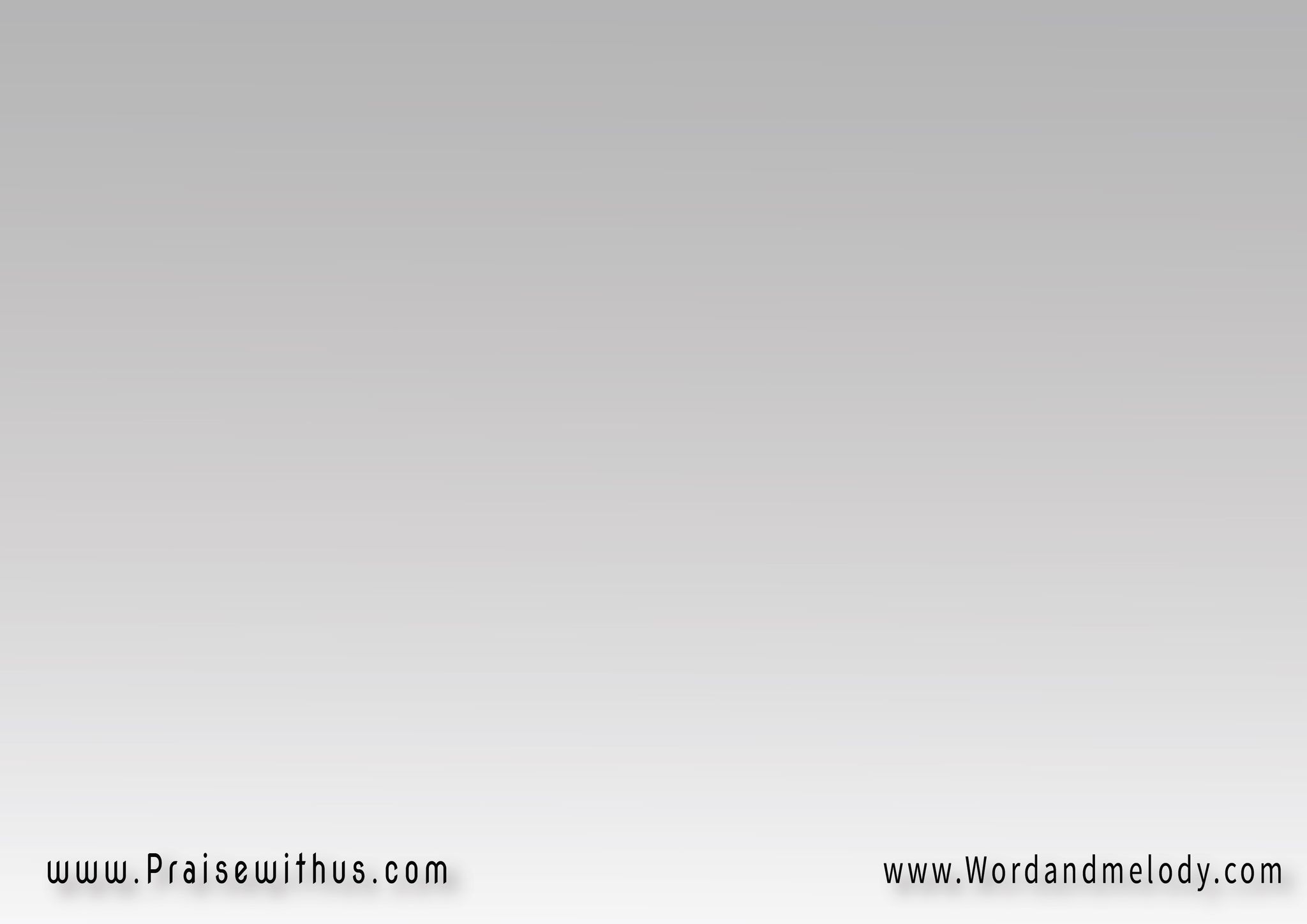 (فيك يا يسوع، فيك حرية
 فيك شفاء.. فيك سلام
  فيك حياة.. فيك يا يسوع)2
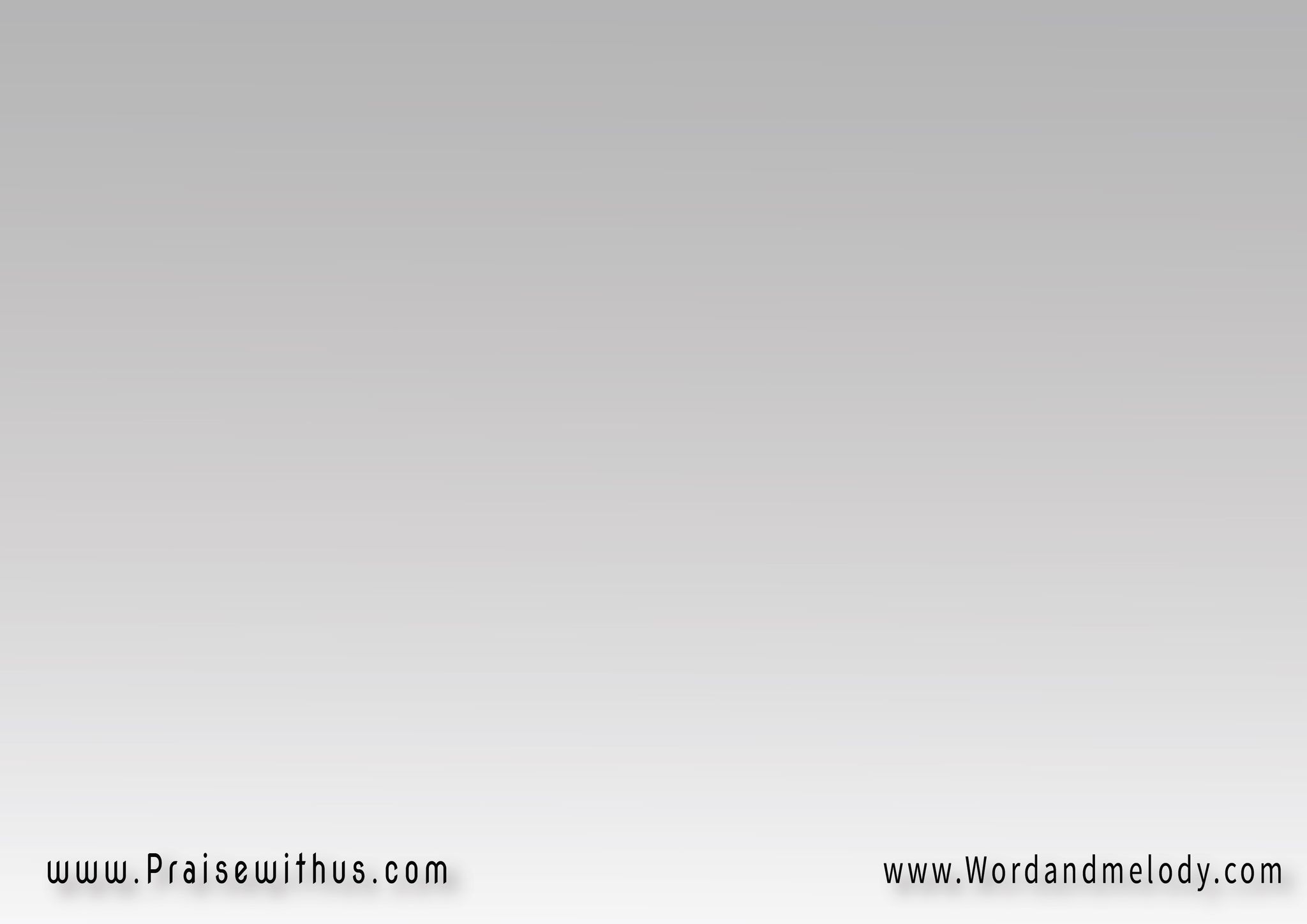 (أمواج شفاء
 أمواج حياة
أمواج محبة 
من عرش الآب)2
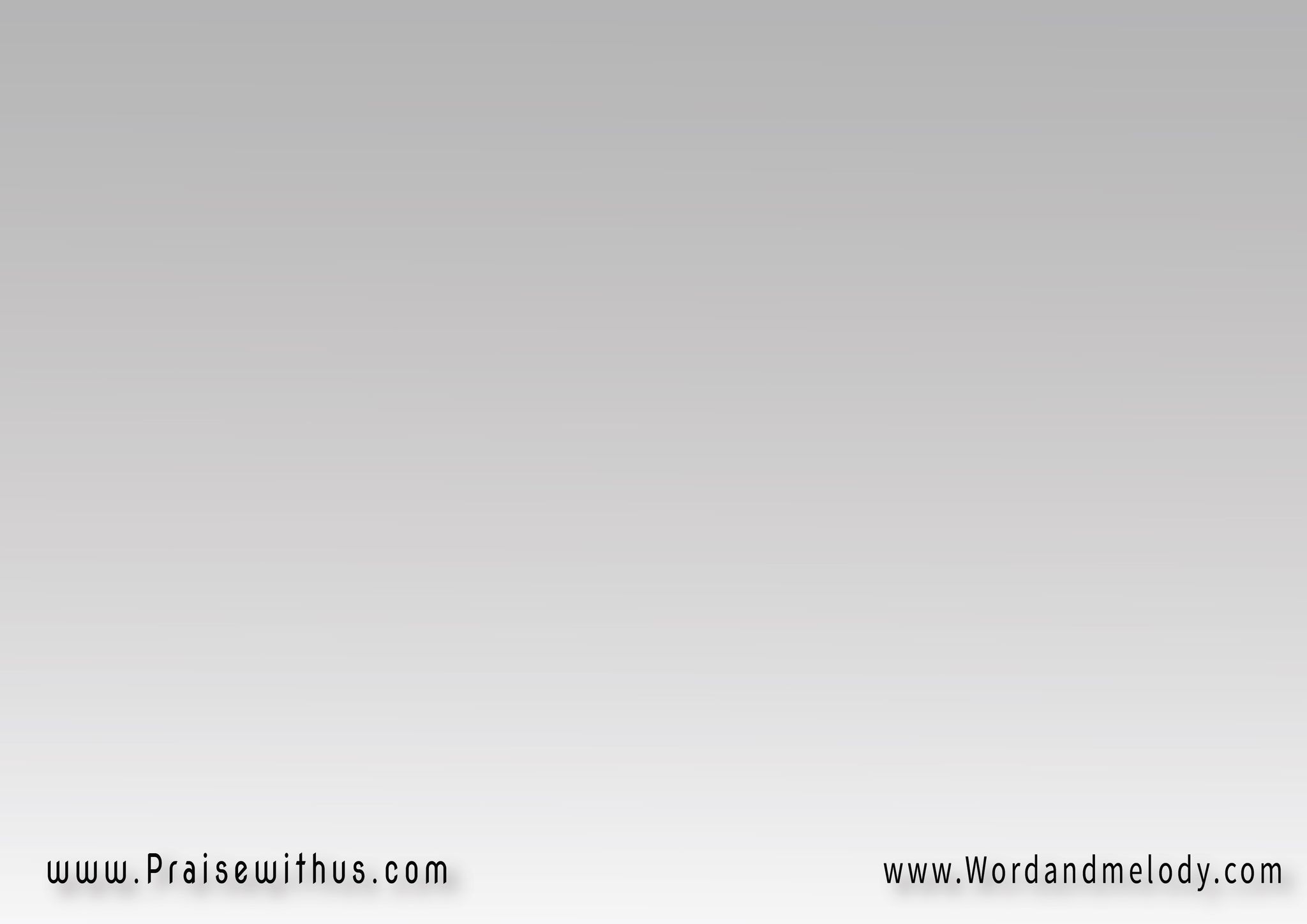 جميل .. جميل .. جميل 
جميل .. جميل .. جميل
 يايســـــوع
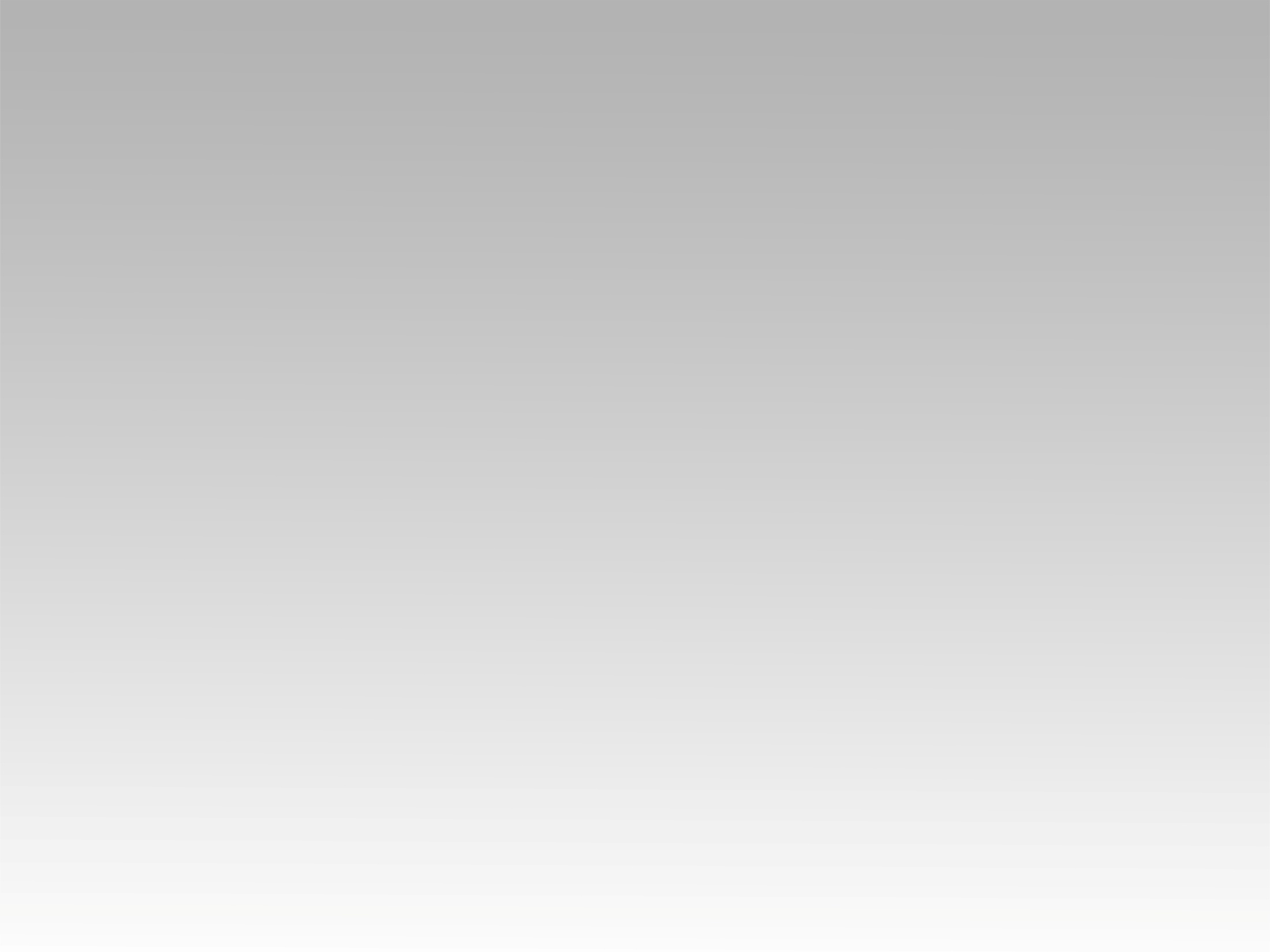 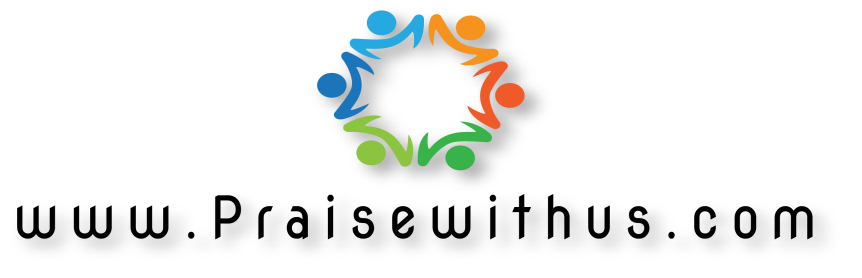